Lecture 23: 
Angular momentum
Angular momentum of a point mass
Angular momentum of a rigid rotating object
Conservation of angular momentum
Translation vs rotation
Angular momentum of a particle
Direction: right hand rule
Angular momentum of rigid object
For system of particles:
Angular momentum conservation
For system:
If
Demonstrations
Demonstrations
Demonstrations
Example 1
Example 2
A ball from example 1 is made of putty and sticks to the door after the collision. What is the final angular speed of the door with the ball stuck on?
Example 3
A merry-go-round (solid disk of mass M and radius R) is rotating on frictionless bearings about a vertical axis through its center. It rotates in the clockwise direction with angular speed ω. A child of mass ½M is initially sitting at the outer edge of the merry-go-round. When the child jumps off tangentially to the circumference, the merry-go-round reverses its rotation and now rotates with the same angular speed ω in the opposite, i.e. counterclockwise, direction. Derive an expression for the speed relative to the ground with which the child jumps off.
Kepler’s 2nd Law
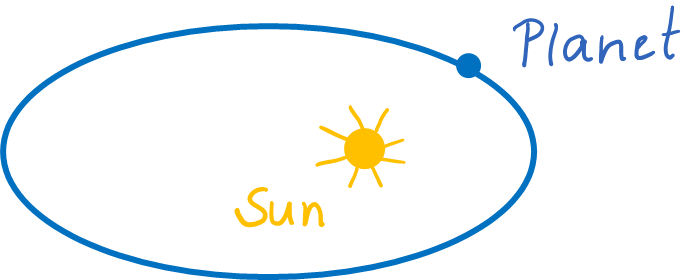 A line drawn between the sun and a planet sweeps out equal areas in equal intervals of time